SỞ TÀI NGUYÊN VÀ MÔI TRƯỜNG TỈNH TÂY NINH
BAN QUẢN LÝ DỰ ÁN VILG
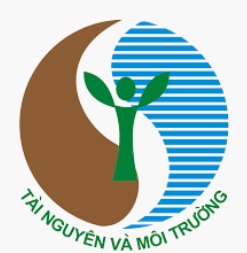 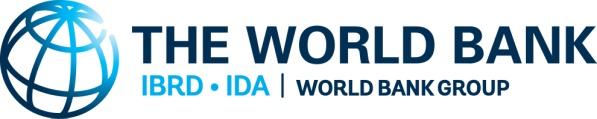 TÀI LIỆU 
TẬP HUẤN TRIỂN KHAI HOẠT ĐỘNG 3- 4
KẾ HOẠCH PHÁT TRIỂN DTTS
Tây Ninh, ngày 30 tháng 11 năm 2021
I. Căn cứ pháp lý
Căn cứ Căn cứ Quyết định số 1238/QĐ-BTNMT ngày 30 tháng 05 năm 2016 của Bộ Tài nguyên và Môi trường về việc phê duyệt Khung kế hoạch dân tộc thiểu số Dự án “Tăng cường quản lý đất đai và cơ sở dữ liệu đất đai” (Dự án VILG);
		Căn cứ Quyết định số 1141/QĐ-BTNMT ngày 20 tháng 05 năm 2020 của Bộ Tài nguyên và Môi trường về việc phê duyệt sửa đổi, bổ sung Sổ tay hướng dẫn thực hiện dự án “Tăng cường quản lý đất đai và cơ sở dữ liệu đất đai”;
		Căn cứ Quyết định số 120/QĐ-UBND ngày 13/1/2022 của UBND tỉnh Tây Ninh về việc phê duyệt Kế hoạch phát triển dân tộc thiểu số tỉnh Tây Ninh thuộc Dự án Tăng cường quản lý đất đai và cơ sở dữ liệu đất đai trên địa bàn tỉnh Tây Ninh; 
	Căn cứ Quyết định số 583/QĐ-UBND ngày 14/3/2022 của UBND tỉnh Tây Ninh về việc thành lập Nhóm tư vấn cộng đồng tỉnh và nhóm tư vấn cộng đồng cấp huyện.
	Căn cứ Kế hoạch số 07/KH-VILG ngày 03/7/2020 của Ban Quản lý dự án VILG tỉnh Tây Ninh về xây dựng Kế hoạch chi tiết thực hiện phát triển Dân tộc thiểu số thuộc dự án: Tăng cường quản lý đất đai và cơ sở dữ liệu đất đai trên địa bàn tỉnh Tây Ninh.
II. Khung chính sách về Dân tộc thiểu số (DTTS) của Việt Nam và Ngân hàng thế giới
1. Chính sách về DTTS của Việt Nam
	Nhà nước Việt Nam đã ban hành các chính sách về việc áp dụng chính sách kinh tế - xã hội cho từng vùng và từng dân tộc, có tính đến nhu cầu cụ thể của các nhóm DTTS. Kế hoạch và chiến lược phát triển kinh tế - xã hội cho sự phát triển kinh tế - xã hội của Việt Nam chú trọng tới DTTS, trong đó một số chương trình quan trọng như Chương trình 135 (xây dựng cơ sở hạ tầng cho khu vực nghèo, vùng xa và sâu) và Chương trình 134 (xóa nhà tạm).
	Luật Đất đai 2013 đã có những quy định cụ thể về chính sách đất đai đối với người DTTS, cụ thể như sau:  
 - Điều 27 quy định: Nhà nước có chính sách về đất ở, đất sinh hoạt cộng đồng cho đồng bào DTTS phù hợp với phong tục, tập quán, bản sắc văn hóa và điều kiện thực tế của từng vùng; có chính sách tạo điều kiện cho đồng bào DTTS trực tiếp sản xuất nông nghiệp ở nông thôn có đất để sản xuất nông nghiệp.
- Điều 110 quy định miễn, giảm tiền sử dụng đất, tiền thuê đất đối với trường hợp sử dụng đất để thực hiện chính sách nhà ở, đất ở đối với hộ gia đình, cá nhân là DTTS ở vùng có điều kiện kinh tế - xã hội đặc biệt khó khăn, vùng biên giới, hải đảo; sử dụng đất sản xuất nông nghiệp đối với hộ gia đình, cá nhân là DTTS.
- Điều 133 quy định việc giao đất, cho thuê đất phải ưu tiên hộ gia đình, cá nhân là DTTS không có đất hoặc thiếu đất sản xuất ở địa phương.
II. Khung chính sách về Dân tộc thiểu số (DTTS) của Việt Nam và Ngân hàng thế giới (tiếp)
2. Chính sách về DTTS của Ngân hàng thế giới
	Chính sách hoạt động 4.10 (cập nhật năm 2005) của NHTG yêu cầu Bên đi vay thực hiện một quá trình tham vấn tự do, được thông báo trước và được thực hiện trước khi tiến hành Dự án với người DTTS khi họ bị ảnh hưởng bởi dự án. Mục đích của việc tham vấn này là nhằm tránh hoặc giảm thiểu những tác động xấu của dự án đến người DTTS và để đảm bảo các hoạt động của dự án phù hợp với văn hóa và phong tục của địa phương. 
	Chính sách an toàn của NHTG chỉ rõ người dân bản địa/người DTTS là nhóm:
 (a) tự xác định là những thành viên của nhóm văn hóa bản địa riêng biệt và được những nhóm khác công nhận;
(b) cùng chung môi trường sống riêng biệt về mặt địa lý hoặc cùng lãnh thổ của tổ tiên trong khu vực dự án và cùng chung nguồn tài nguyên thiên nhiên trong những môi trường và lãnh thổ này;
(c) thể chế về văn hóa theo phong tục tập quán riêng biệt so với xã hội và văn hóa chung;
(d) một ngôn ngữ bản địa (riêng), thường là khác với ngôn ngữ chính thức của đất nước hoặc của vùng.
Trong phạm vi triển khai dự án VILG, các nhóm DTTS tại các địa bàn triển khai dự án có khả năng nhận được lợi ích lâu dài từ việc được truyền thông để nhận thức được các quy định của pháp luật cho đến việc được tiếp cận với các thông tin đất đai và các dịch vụ đất đai.
III. Cách thức triển khai hoạt động 03, 04
1. Mục đích
		- Ban QLDA VILG phối hợp với các nhóm tham vấn cộng đồng cấp huyện, cấp tỉnh tổ chức các khóa đào tạo, tập huấn về các nội dung, mục tiêu của Dự án cho các đối tượng là Trưởng thôn, bản, già làng, người có uy tín và cộng đồng người dân tộc thiểu số nằm trong phạm vi triển khai… để họ có thể hỗ trợ trong suốt quá trình thực hiện Dự án. 
		- Hỗ trợ các đối tượng là Trưởng thôn, bản, già làng, người có uy tín và cộng đồng người dân tộc thiểu số nằm trong phạm vi triển khai được trang bị kiến thức, công cụ và các hoạt động để tiếp cận hệ thống thông tin đất đai và đăng ký đất đai tại các cộng đồng nơi có các nhóm DTTS sinh sống.
		- Vận động các đối tượng là Trưởng thôn, bản, già làng, người có uy tín và cộng đồng người dân tộc thiểu số tích cực tham gia, hưởng ứng thực hiện hiệu quả mục tiêu của dự án.
III. Cách thức triển khai hoạt động 03, 04 (tiếp)
3. Triển khai thực hiện
Bước 1. Giới thiệu tổng quan Dự án Tăng cường quản lý đất đai và cơ sở dữ liệu đất đai (VILG).Yêu cầu: Giới thiệu tổng quan về Dự án để Trưởng thôn, bản, già làng, người có uy tín và cộng đồng người dân tộc thiểu số hiểu về Dự ánMục đích: Để Trưởng thôn, bản, già làng, người có uy tín và cộng đồng người dân tộc thiểu số cơ bản nắm bắt biết về Dự án.
Mục tiêu cụ thể của Dự án
I
Hoàn thiện và vận hành CSDL đất đai quốc gia  phục vụ công tác quản lý đất đai, cung cấp dịch vụ công về đất đai và chia sẻ thông tin đất đai với các ngành có liên quan (thuế, công chứng, ngân hàng,…).
Xây dựng hệ thống thông tin đất đai quốc gia đa mục tiêu trên cơ sở kiến trúc hệ thống, hạ tầng đồng bộ, phần mềm thống nhất trên toàn quốc.
Hoàn thiện việc cung cấp dịch vụ công trong lĩnh vực đất đai thông qua việc hiện đại hóa các VPĐK từ việc cải tiến quy trình, tiêu chuẩn dịch vụ tới việc trang bị thiết bị đầu - cuối của các VPĐK và đào tạo cán bộ
II
MỤC TIÊU CỤ THỂ CỦA 
DỰ ÁN
Hỗ trợ tăng cường công tác quản lý sử dụng đất đai và đảm bảo thực hiện thống nhất Luật Đất đai 2013 ở các cấp, thiết lập hệ thống theo dõi và đánh giá tình hình quản lý sử dụng đất.
III
IV
Nâng cao hiệu quả của công tác tuyên truyền, nâng cao nhận thức của cộng đồng đối với Dự án; đặc biệt là đối với công tác xây dựng, quản lý và vận hành hệ thống thông tin đất đai; hệ thống theo dõi, đánh giá quản lý và sử dụng đất đai.
V
3. Các Hợp phần của Dự án
4. Phạm vi thực hiện dự án tại Tây Ninh
TP. Tây Ninh
DỰ ÁN
SẼ ĐƯỢC 
TRIỂN KHAI
 TẠI 06 
HUYỆN, THỊ
XÃ, THÀNH PHỐ CỦA TỈNH
 TÂY NINH:
H. Dương Minh Châu
TX. Tràng Bàng
H. Châu Thành
H. Gò Dầu
H. Bến Cầu
Bước 2. Giới thiệu về các tác động tích cực, tiêu cực khi triển khai Dự án
Bước 2. Giới thiệu về các tác động tích cực, tiêu cực khi triển khai Dự án (tiếp)
Ví dụ các tác động tích cực
- Tiếp nhận và xử lý hồ sơ của người dân khi thực hiện các thủ tục hành chính về lĩnh vực đất đai…
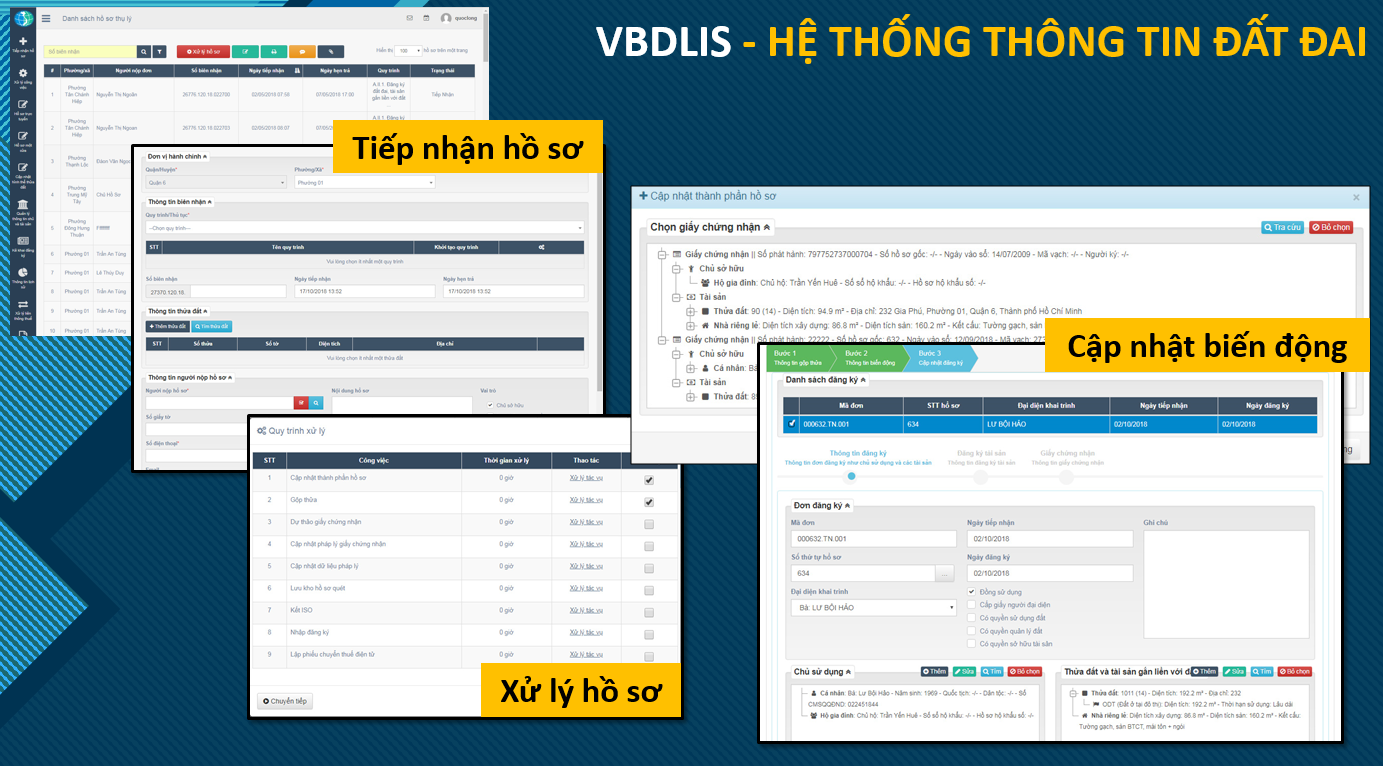 Ví dụ các tác động tích cực
- Tiếp nhận và xử lý hồ sơ của người dân khi thực hiện các thủ tục hành chính về lĩnh vực đất đai…
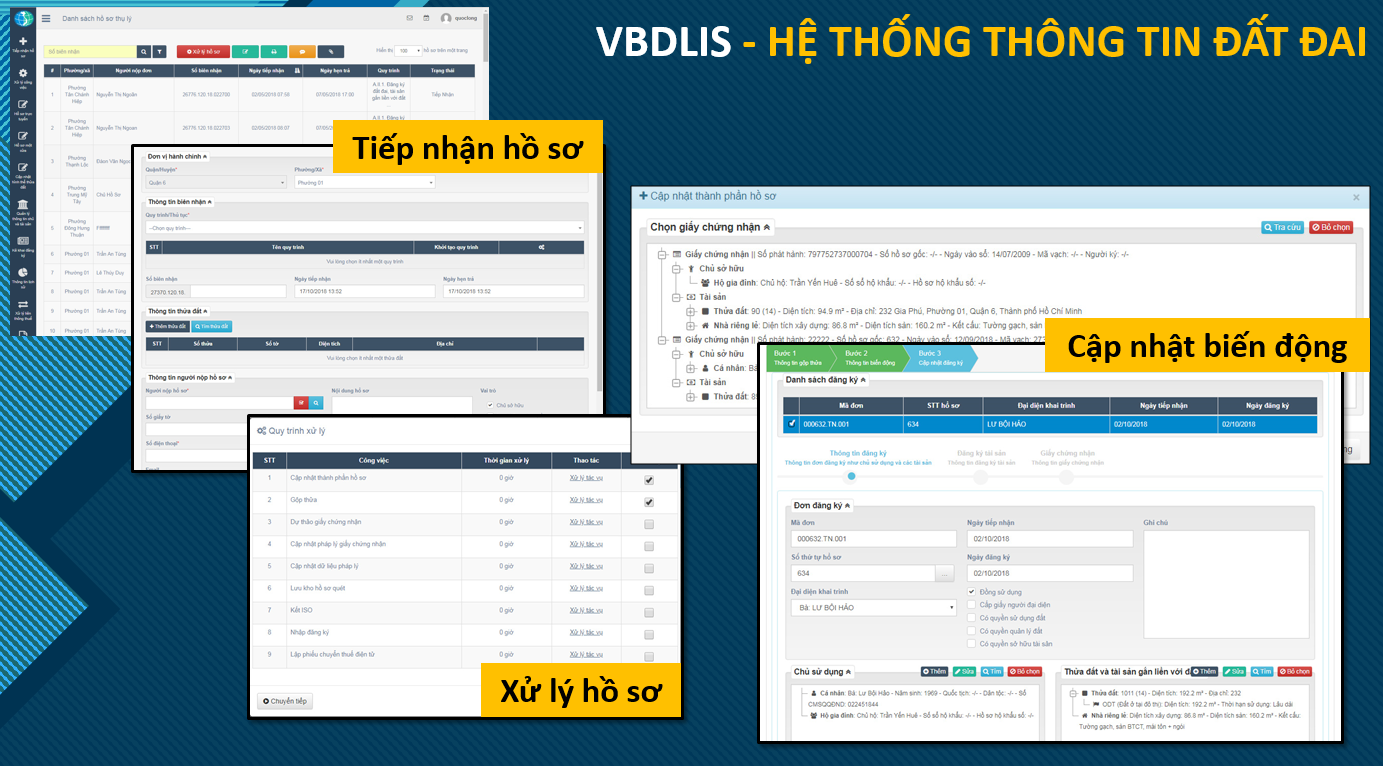 Ví dụ các tác động tích cực (tiếp)
- Tra cứu thông tin hồ sơ địa chính
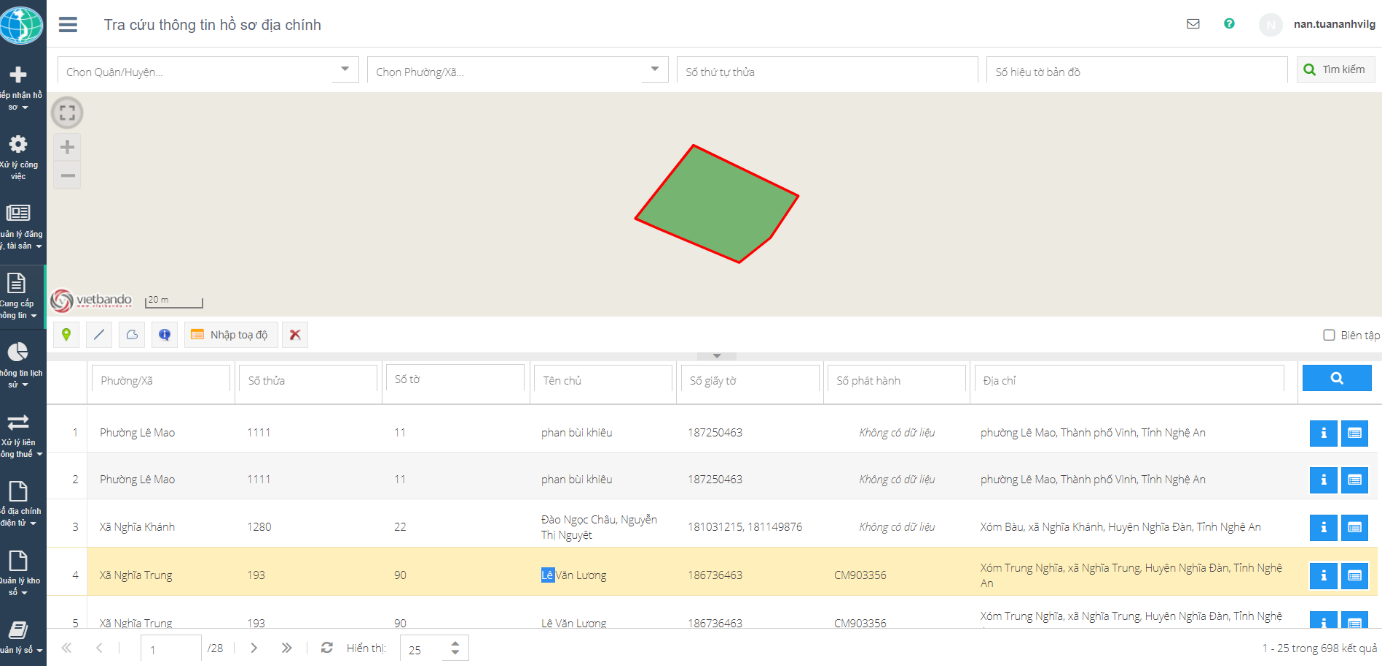 Ví dụ các tác động tích cực (tiếp)
- Người dân thực hiện tra cứu thông tin đất đai trên cổng thông tin đất đai như nào, và khi tra cứu thì họ nắm được các thông tin gì…
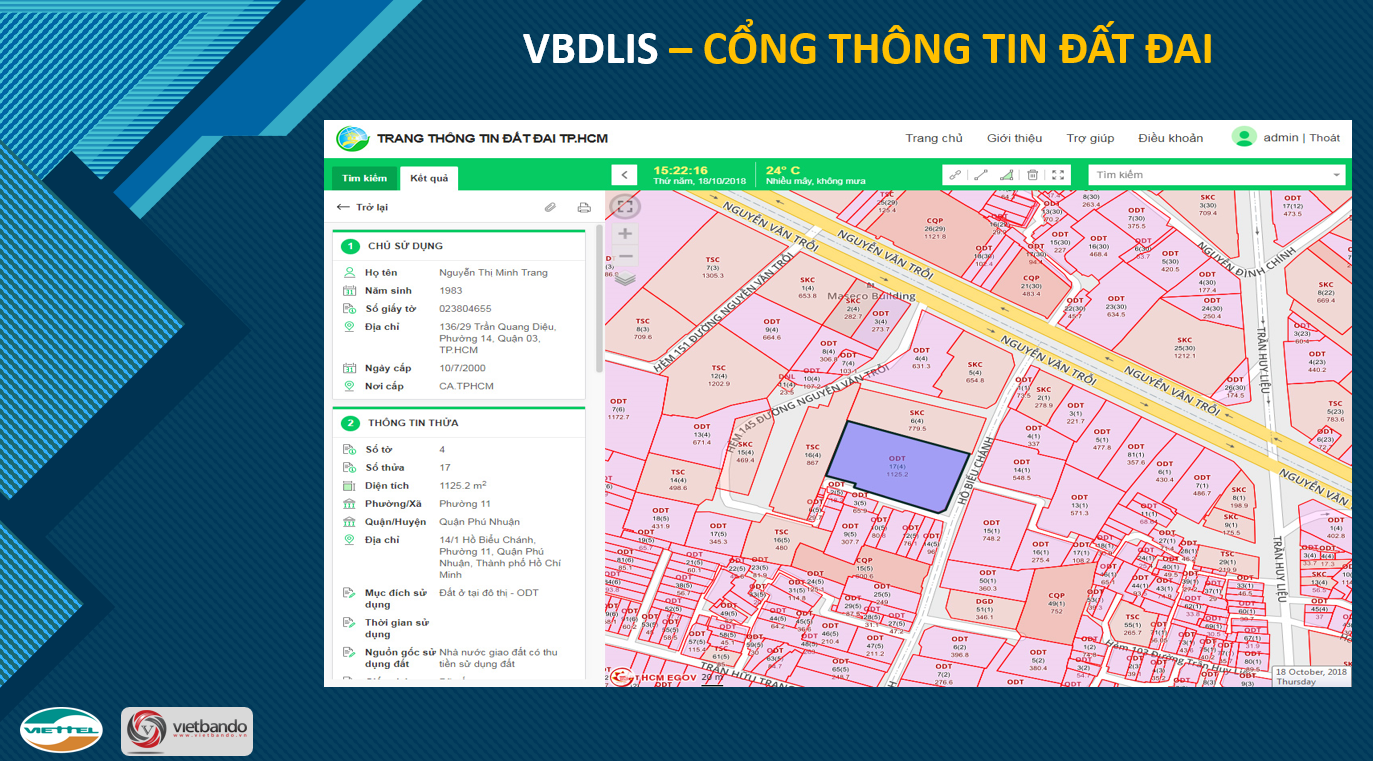 Ví dụ các tác động tích cực (tiếp)
- Người dân thực hiện tra cứu thông tin đất đai trên cổng thông tin đất đai như nào, và khi tra cứu thì họ nắm được các thông tin gì…
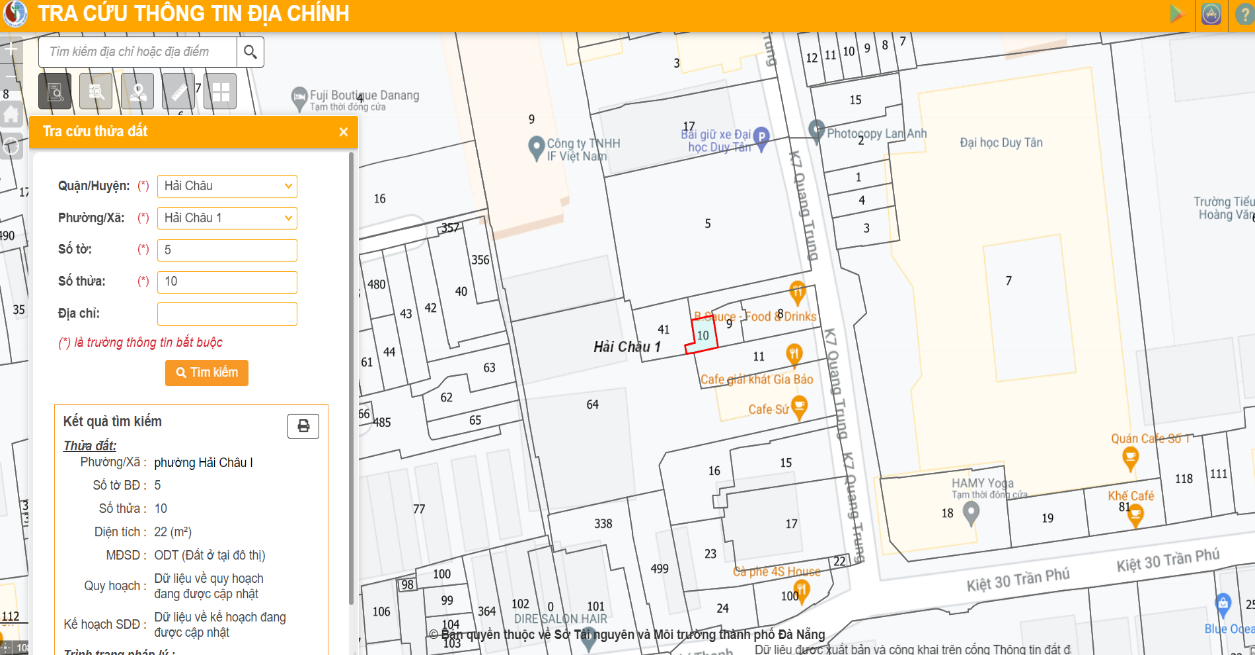 Bước 3. Tham gia thảo luận thông quan 1 số nội dung trong mẫu biểu tham vấn.
Yêu cầu:
	Tham gia thảo luận với Trưởng thôn, bản, già làng, người có uy tín và cộng đồng người dân tộc thiểu số thông qua 1 số nội dung trong tham vấn. 
Mục đích:
	Từ việc đào tạo tập huấn cho Trưởng thôn, bản, già làng, người có uy tín và việc tham vấn với cộng đồng người dân tộc thiểu số, nhóm tham vấn cộng đồng cấp huyện, cấp tỉnh nắm bắt được các khó khăn, vướng mắc của họ để xây dựng các báo cáo về việc tiếp cận thông tin đất đai và đăng ký đất đai tại các cộng đồng nơi có nhóm DTTS sinh sống; báo cáo đánh giá liên quan đến các hoạt động của Dự án tại các địa bàn trong tỉnh theo nhóm dân tộc, tình trạng nghèo/cận nghèo/không nghèo và giới tính.
TRÂN TRỌNG CẢM ƠN.